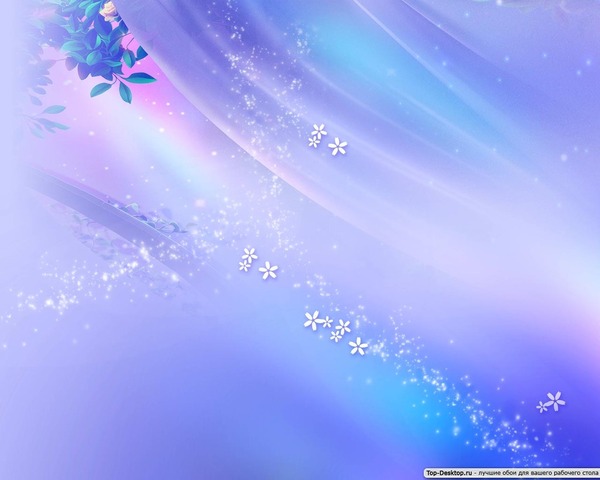 Ковальова Світлана Миколаївна
Освіта: вища
 Закінчила МДПУ ім.Сухомлинського за спеціальністю «Початкове навчання»
Професія: вчитель початкових класів
Категорія: вища
Курси підвищення кваліфікації пройшла в 2013 році.
Працюю в Миколаївської ЗОШ – інтернаті  І- ІІІ ступенів №3 
13 років
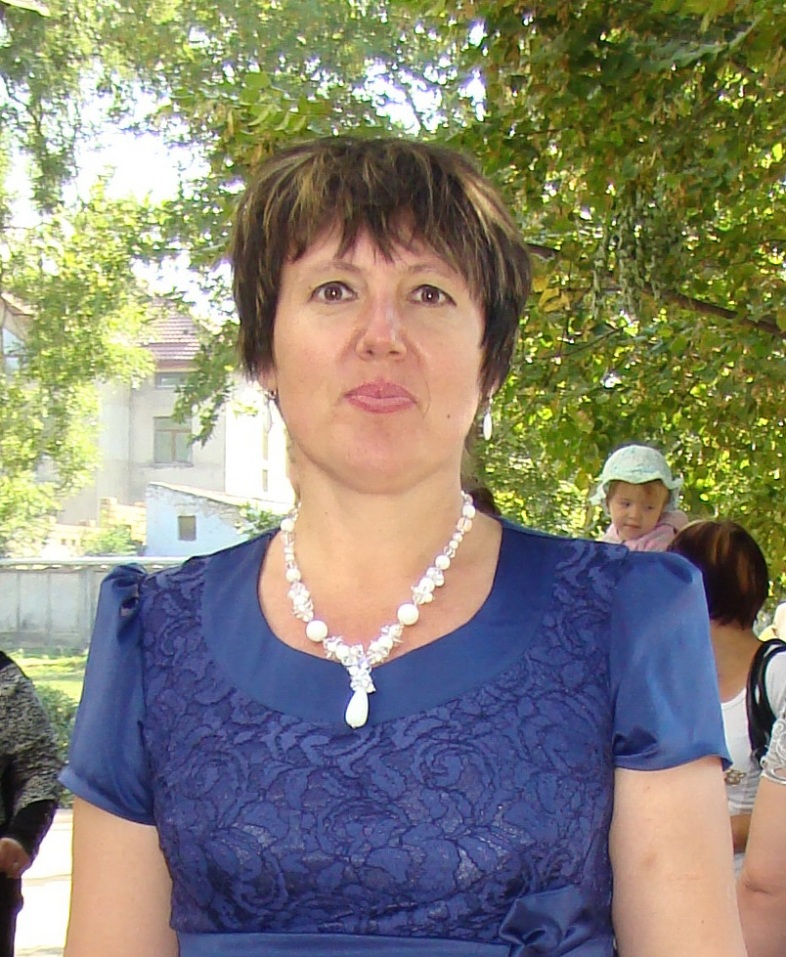 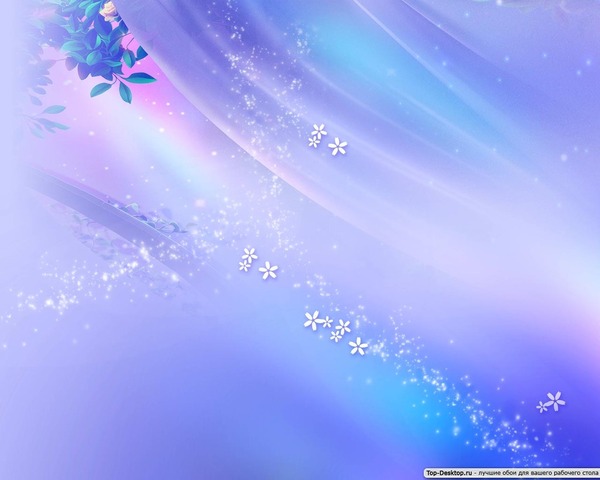 Педагогічне кредо:
«Люби  дитину,  вір  у  неї,  знай,  розумій  її.»
Переконання:
Хорошому  вчителеві  достатньо  володіти  лише  двома якостями – великими  знаннями  та  великим  серцем.
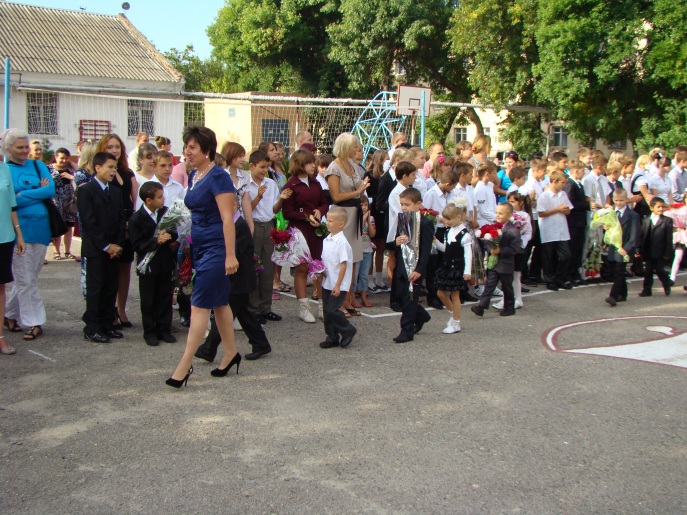 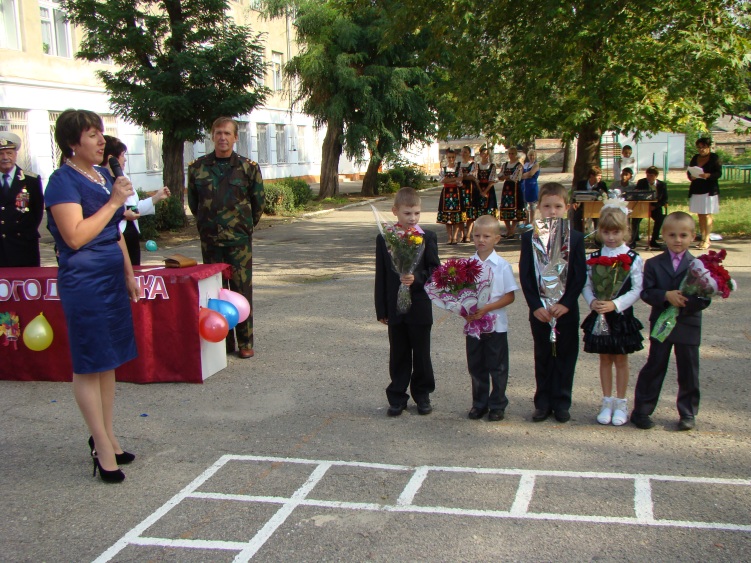 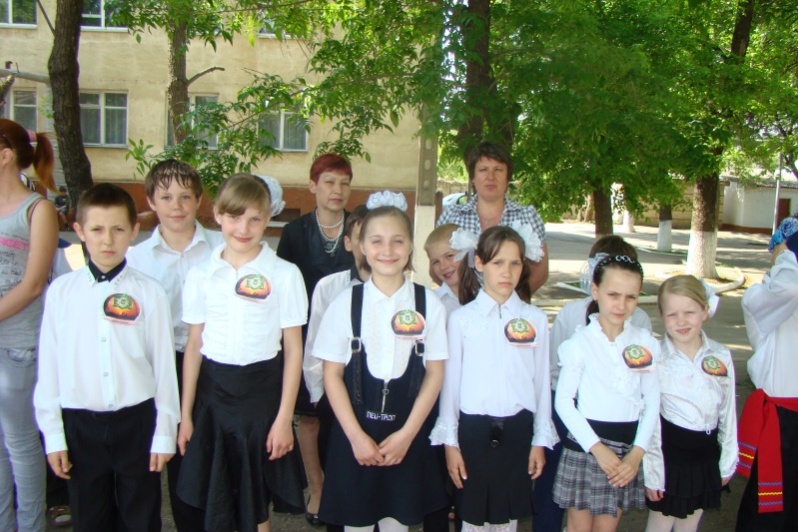 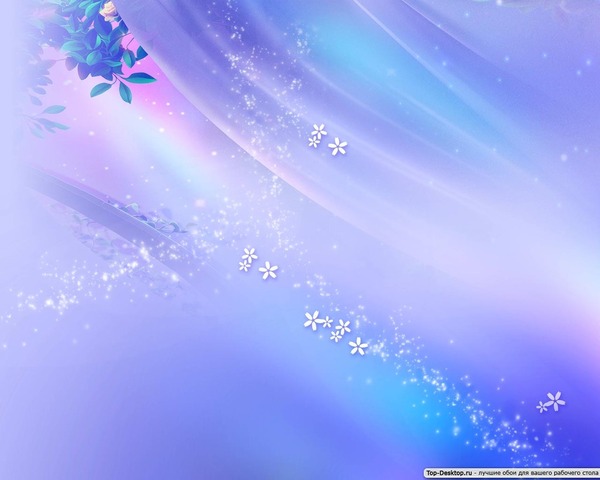 Народна мудрість:
“ НЕ навчайте дітей так ,як навчали нас. 
Вони народилися в інший час.”
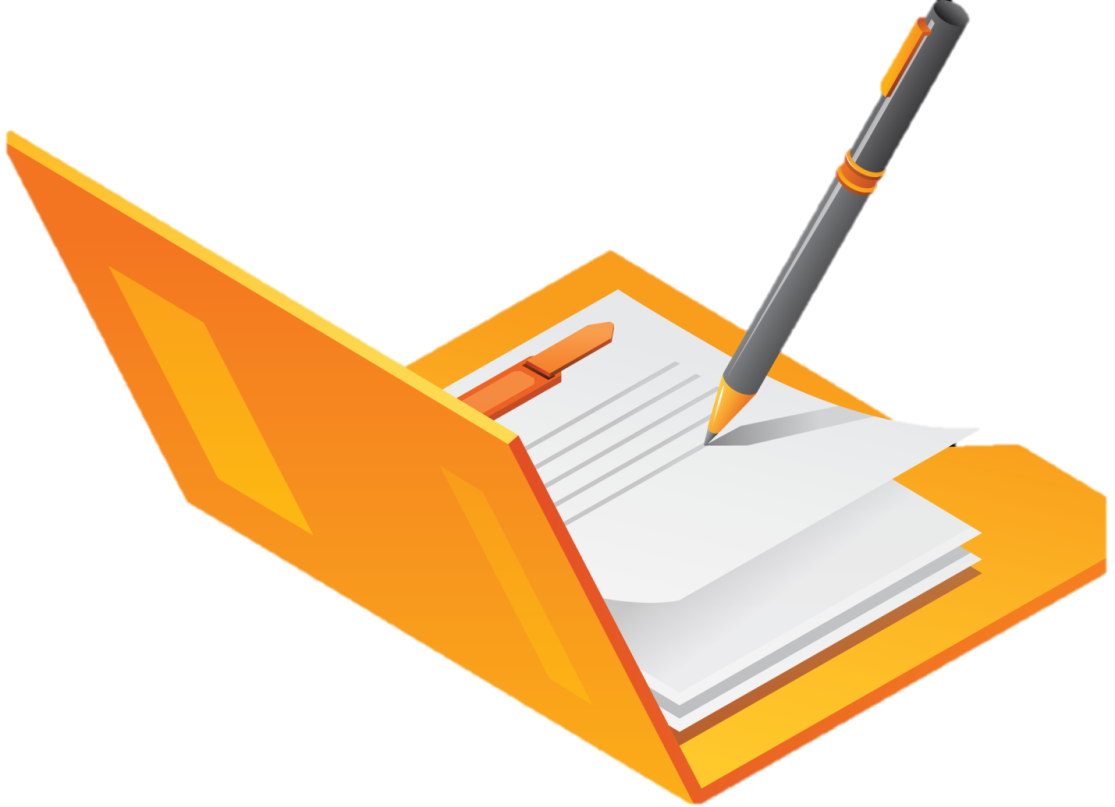 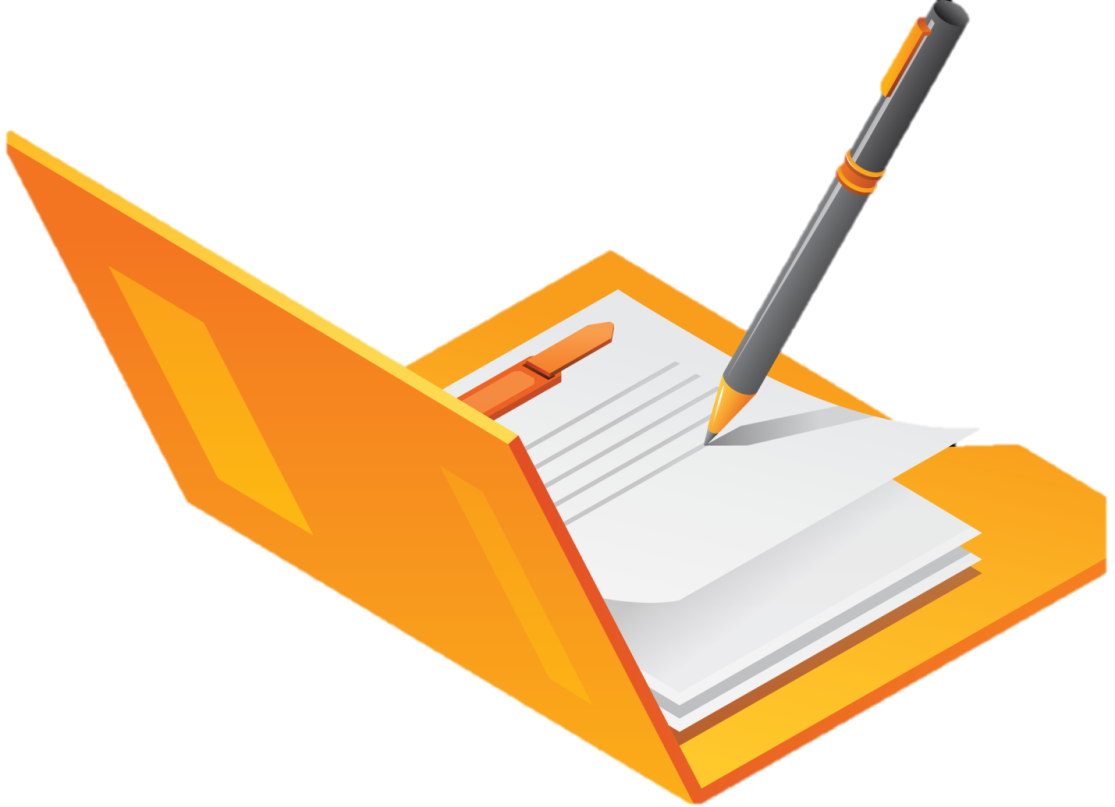 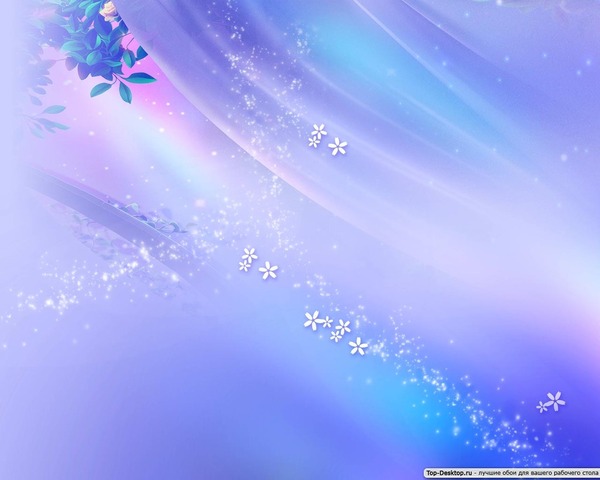 На сучасному етапі роль учителя стає роллю одного  з партнерів у навчальному процесі, адже просто необхідно залучати всіх учнів до активного одержання знань, до творчої діяльності. Тому доповнення традиційних методів та прийомів роботи інноваційними дає значно кращий результат: активізує мислення, мотивує навчання, заохочує самовираження учнів.
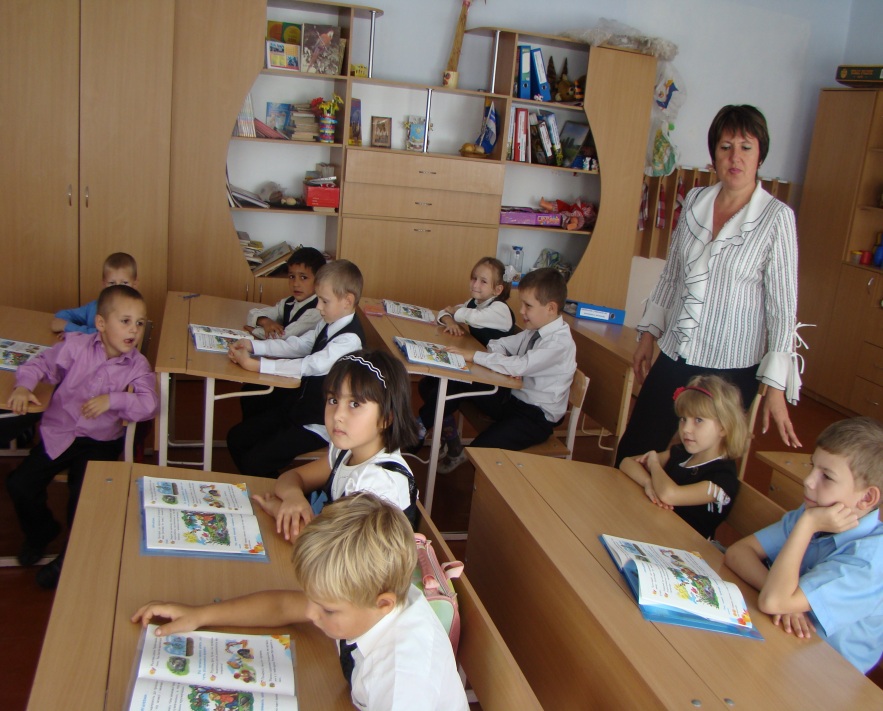 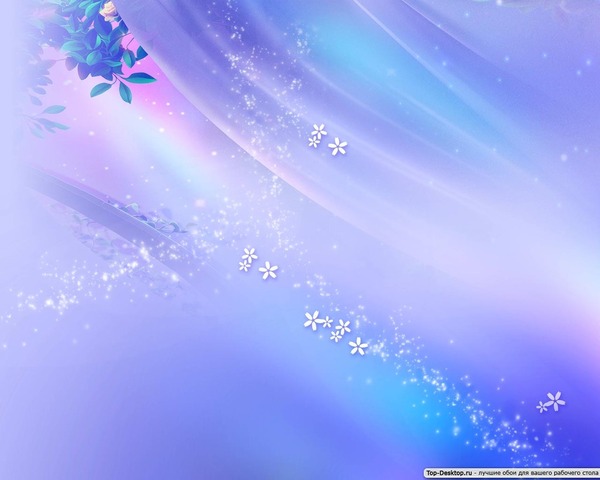 Застосування інтерактивних технологій висуває певні вимоги до структури уроків. 
         Урок складається з п’яти елементів: 
мотивація,
  оголошення,  представлення теми та очікуваних результатів, 
 надання необхідної інформації, інтерактивна вправа- центральна частина заняття,
 підбиття підсумків,
оцінювання результатів уроку.
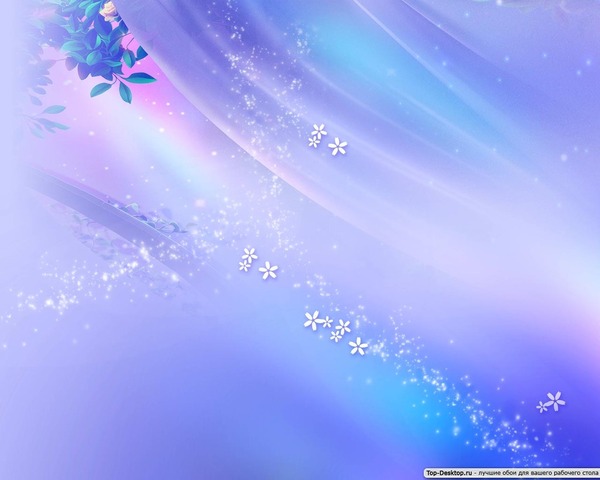 На уроках я дотримуюсь таких правил:
      1. Ніколи і нічого не робити за учнів.
      2. Ставити перед учнями такі завдання, з якими вони впораються. 
      3. Уважно слідкувати за рухом кожного учня, в той же час не стаючи стороннім контролером за ходом процесу засвоєння матеріалу дітьми.
      4. Постійно знайомити дітей з тими засобами, які винайшло людство для 6- 9-річних учнів, щоб вони успішно оволодівали мистецтвом навчання, формувати в них потребу користуватися цими засобами систематично.
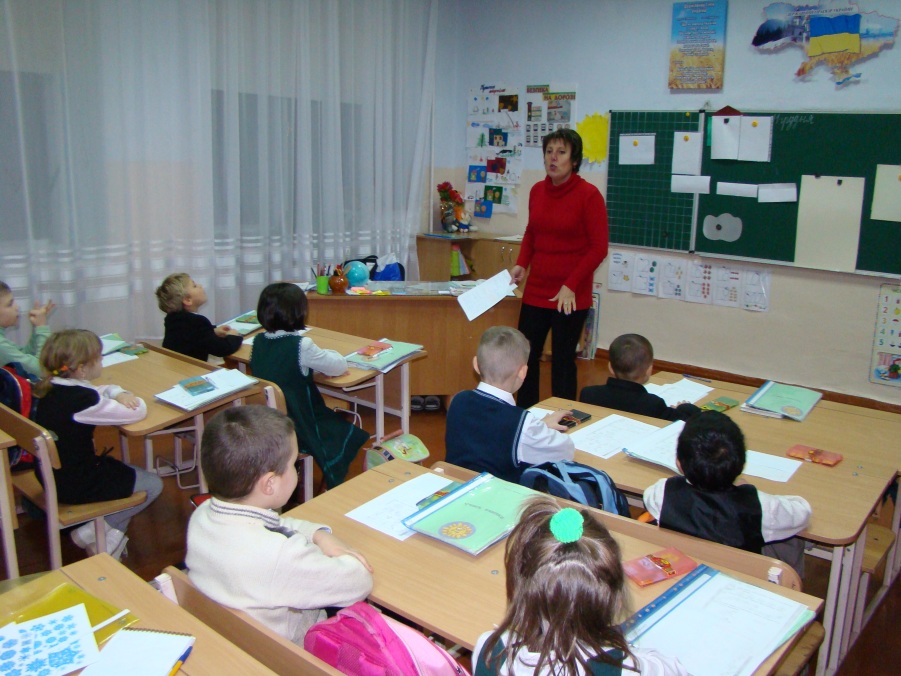 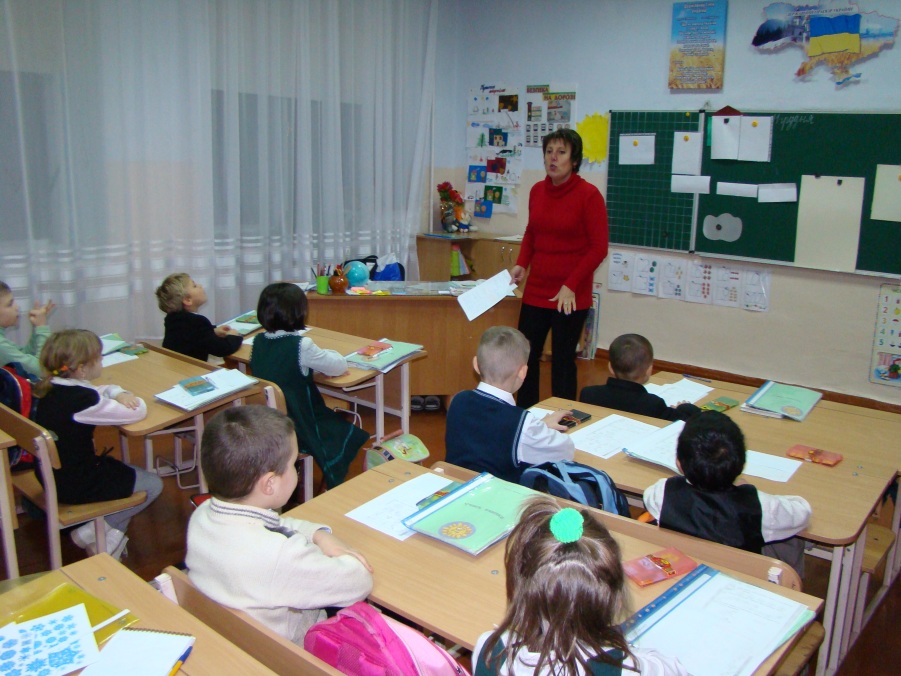 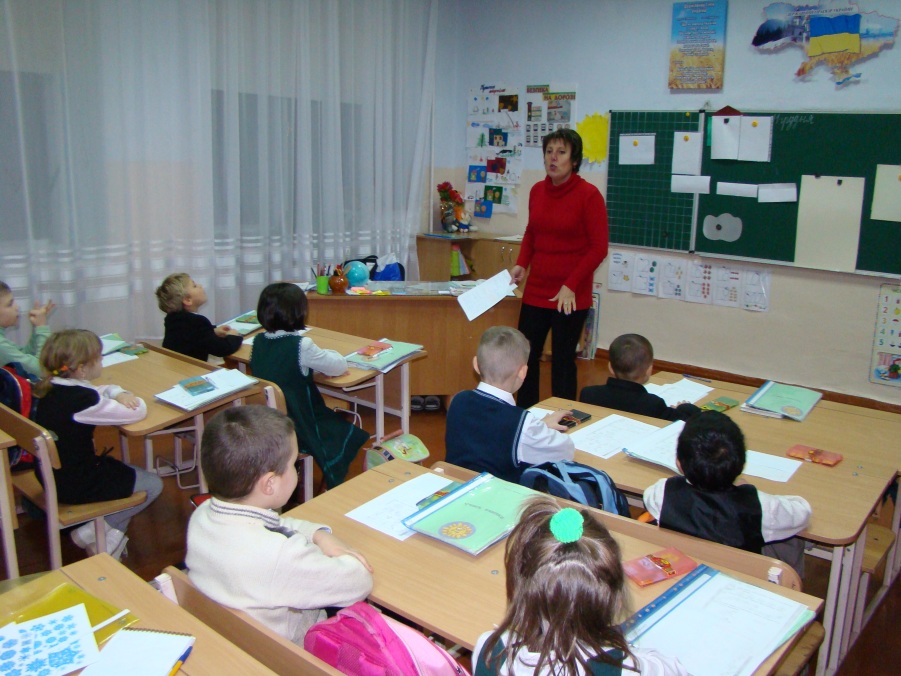 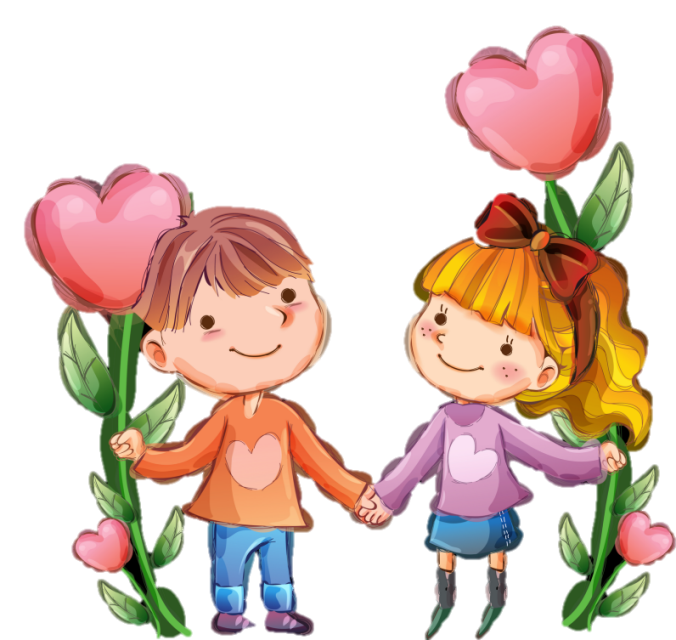 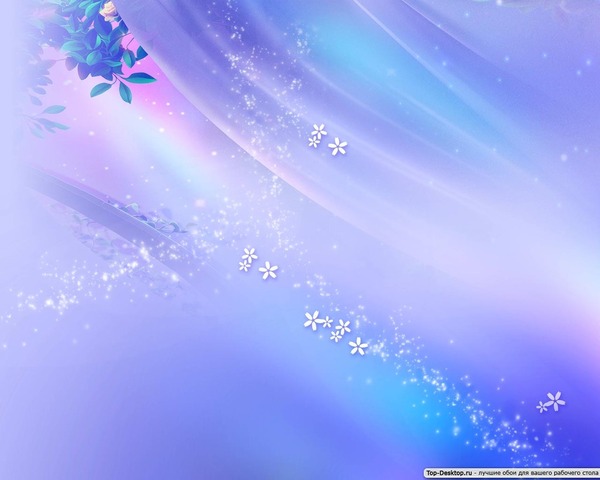 Компетентнісний підхід в освіті пов’язаний з особистісно орієнтованим та діяльнісним підходами до навчання, оскільки стосується надбань учня та може бути реалізованим і перевіреним тільки у процесі виконання ним певного комплексу дій.
О.Я.Савченко
Особистісно – орієнтоване навчання
Її цілі полягають у тому, щоб:
•	означити життєвий досвід кожного учня, рівень інтелекту, пізнавальні здібності, інтереси, якісні характеристики, які спочатку треба розкрити, а потім узгодити із змістом освіти та розвинути в навчальному процесі;
•	сформувати позитивну мотивацію учнів до пізнавальної діяльності, потребу у самопізнанні, самореалізації та самовдосконаленні школярів у межах соціокультурних і моральних цінностей нації.
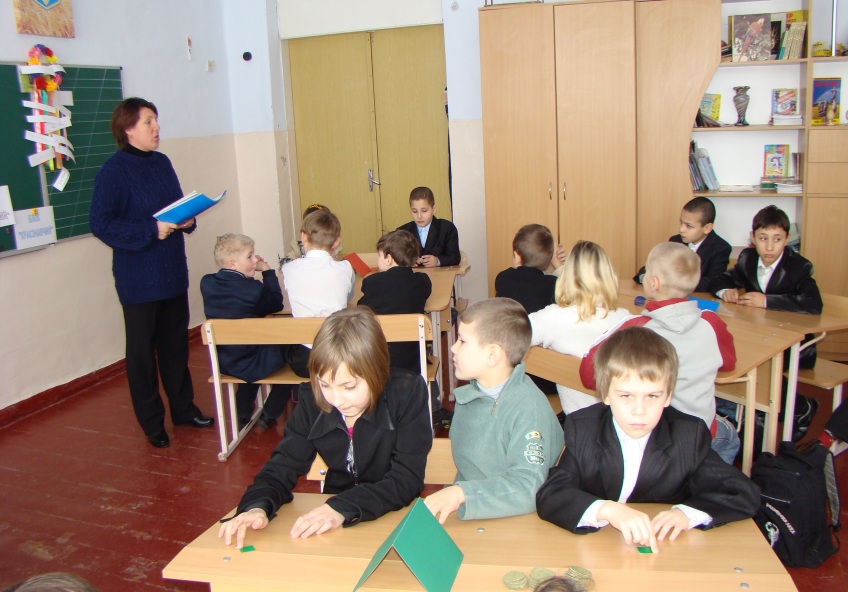 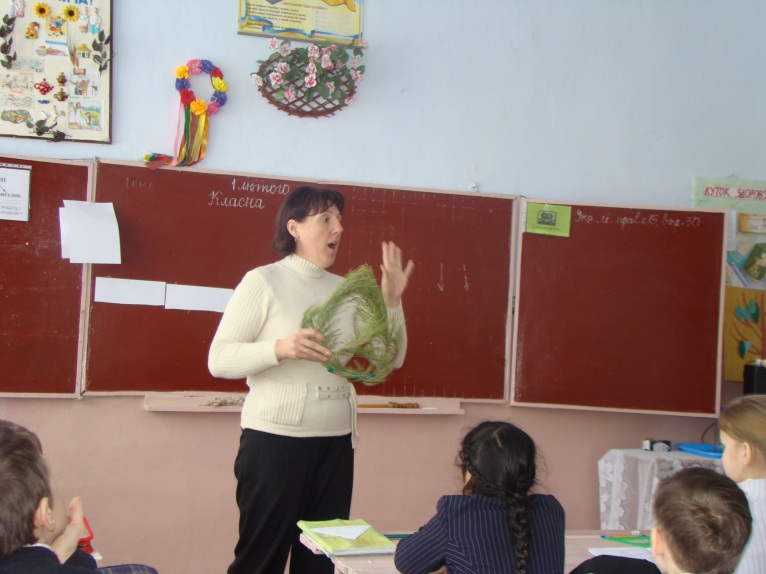 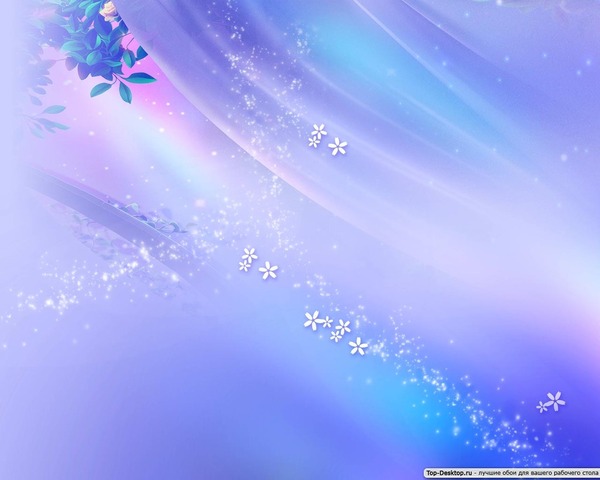 Здоров’язберігаючі технології
«Ростити дітей здоровими сьогодні, зараз, щоб не оздоровлювати їх завтра»
Я  переконана , що реальних результатів можна досягти  лише виховуючи у дітей розуміння необхідності дотримання певних норм і правил, які орієнтують їх на відповідальне ставлення до власного здоров`я, його зміцнення і підтримку високої працездатності.
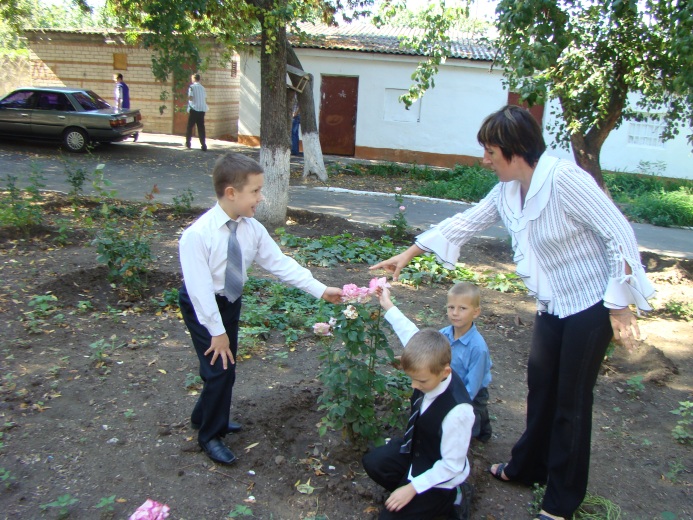 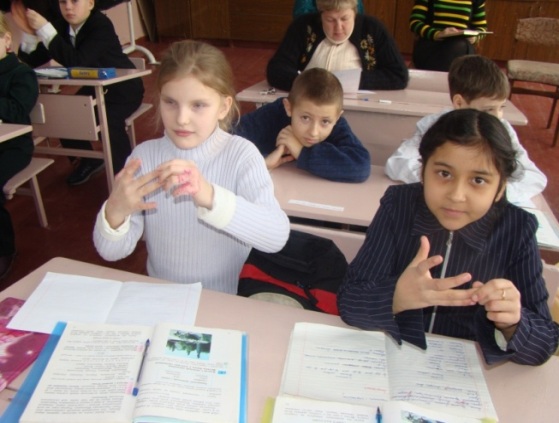 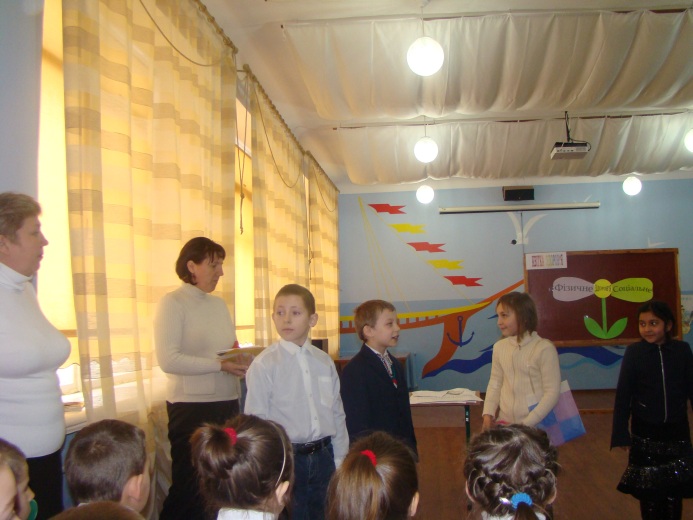 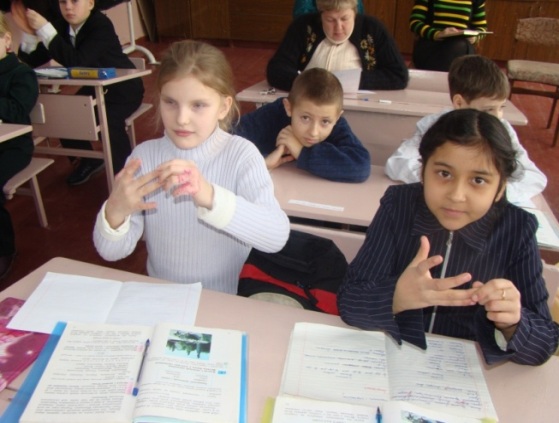 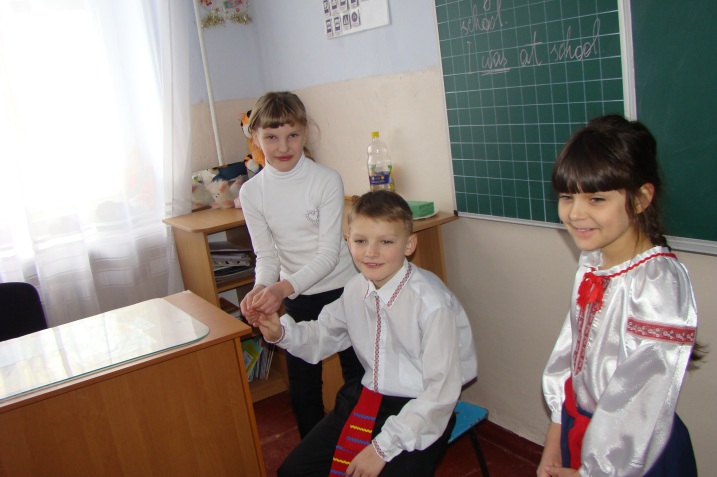 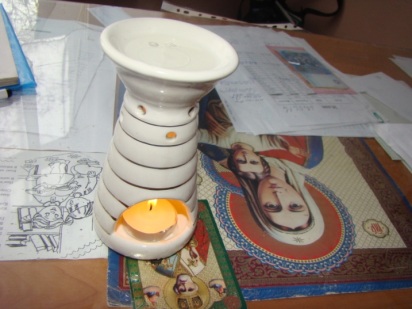 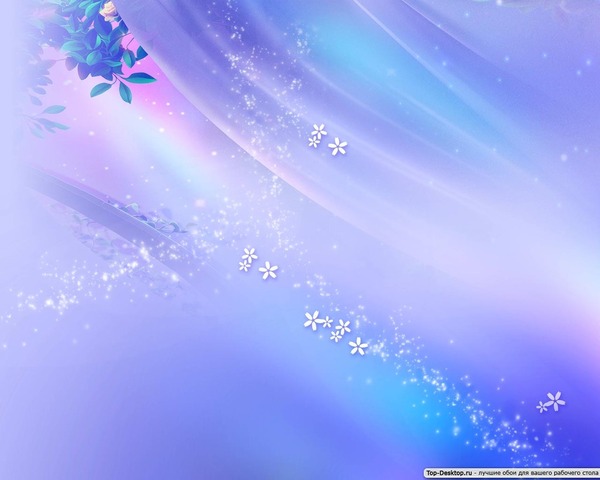 Технологія розвитку критичного мислення
Розвиток критичного мислення – один із шляхів до формування життєвої компетентності учнів.
Навчити дітей мислити критично – означає правильно поставити запитання, направити їх увагу в правильне русло, вчити самостійно робити висновки та знаходити рішення.
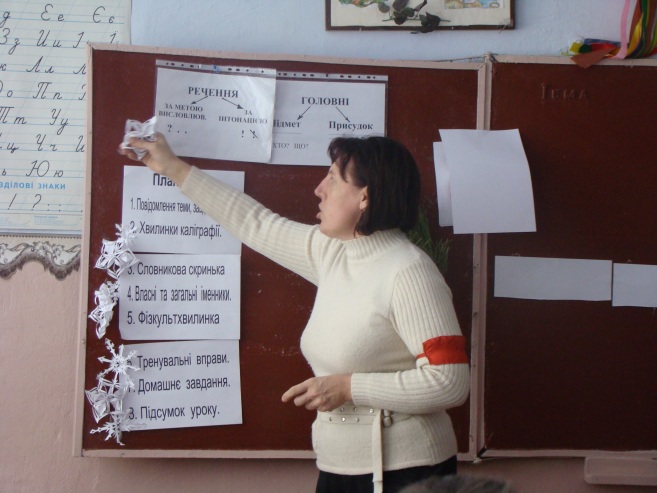 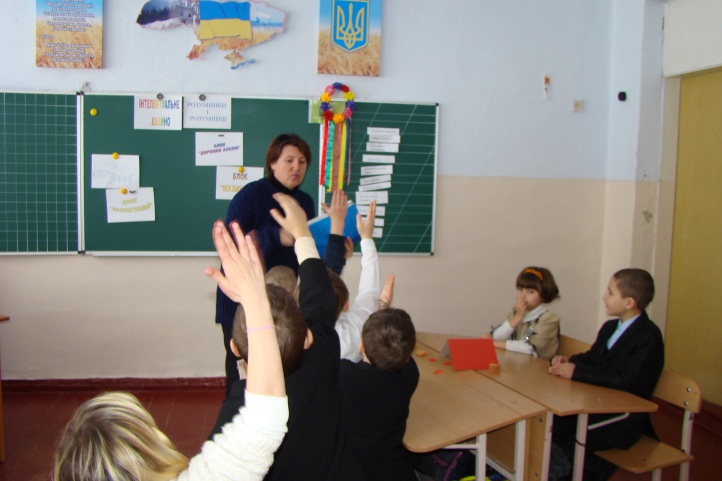 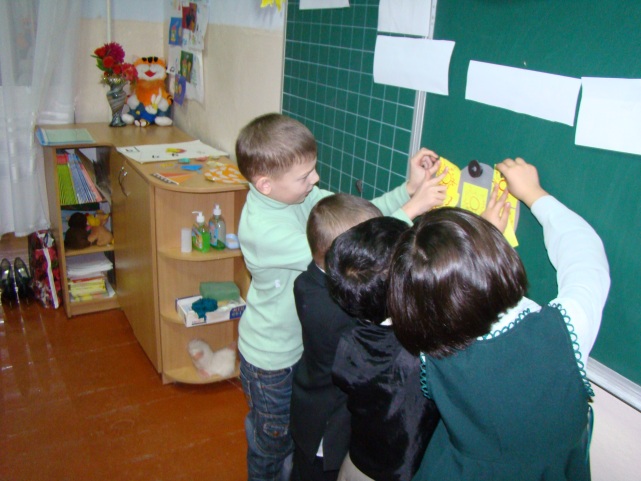 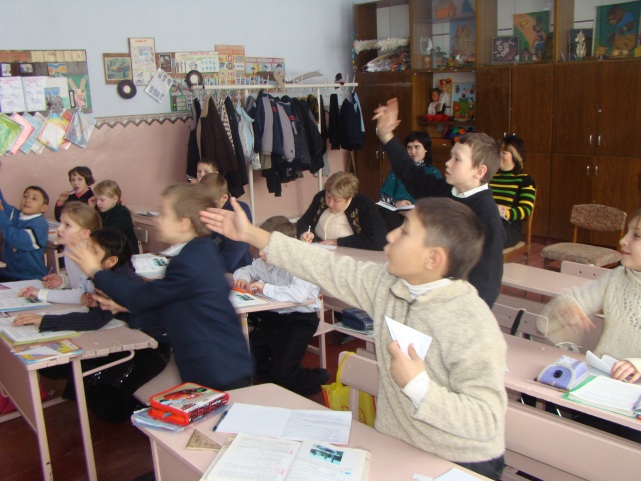 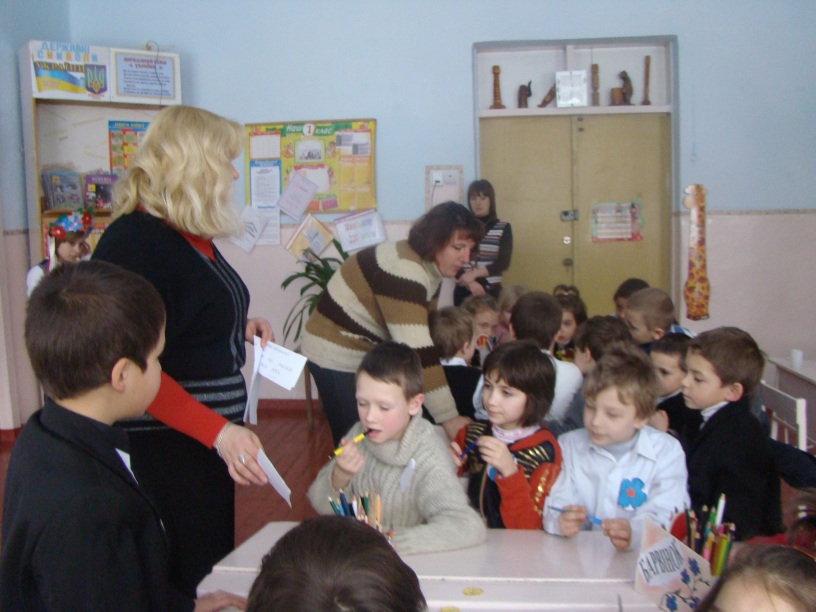 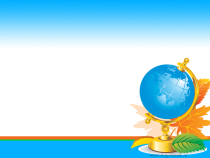 «Робота в малих групах»
         Обов’язки між членами групи .
 1учень –  є спікером , або головуючим у групі.. Він зачитує завдання , організовує порядок його виконання, заохочує учасників до обговорення та роботи, підбиває підсумки роботи.
2 учень – секретар, що записує думки всіх учасників процесу. 
3 учень – доповідач, він має за мету висловити спільну думку всіх членів групи, 
4 учень – це посередник , слідкує за часом, який відведений для обговорення проблеми.
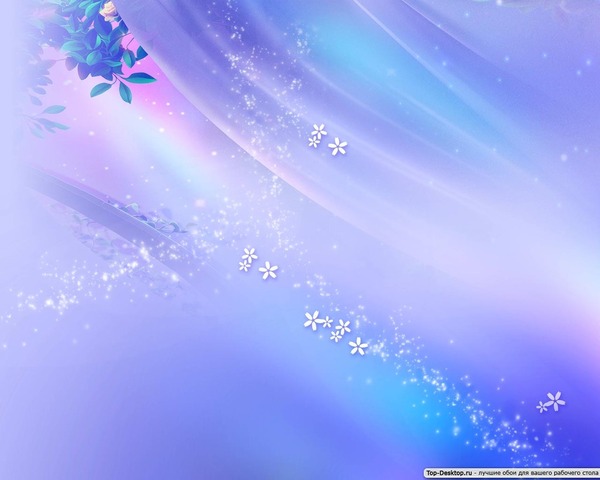 Завдяки казці дитина пізнає навколишній світ не лише розумом , а й серцем, виявляє своє ставлення до взаємодії добра та зла.
С.М.Ковальова
Технологія навчання та виховання казкою
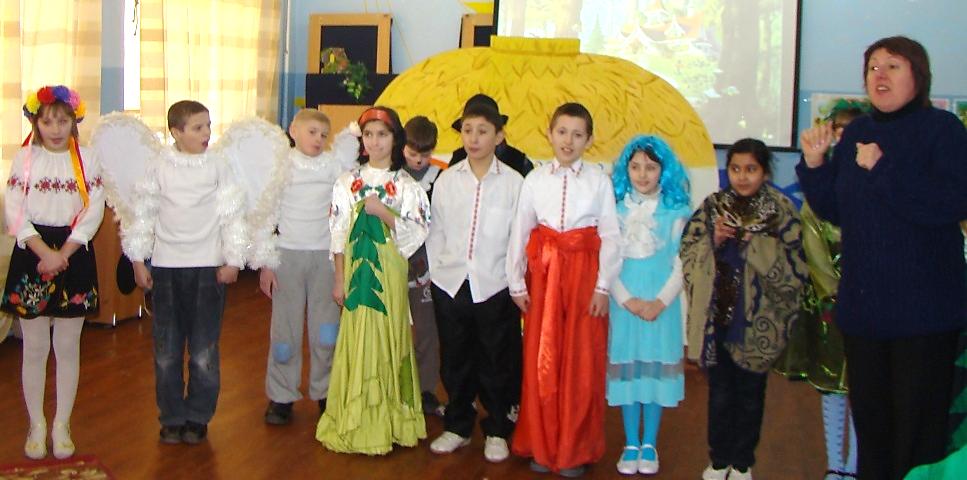 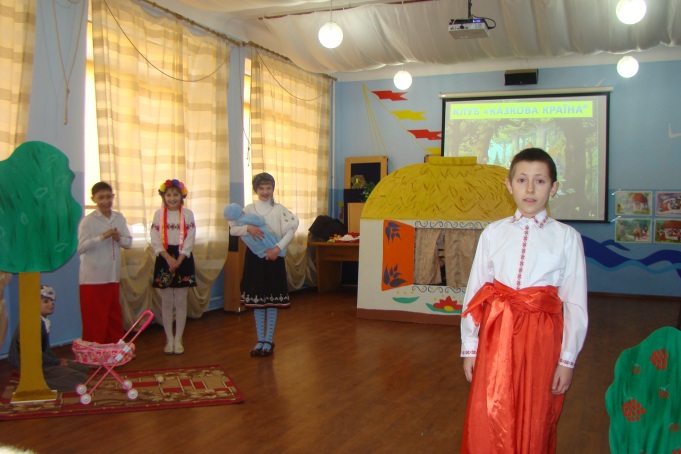 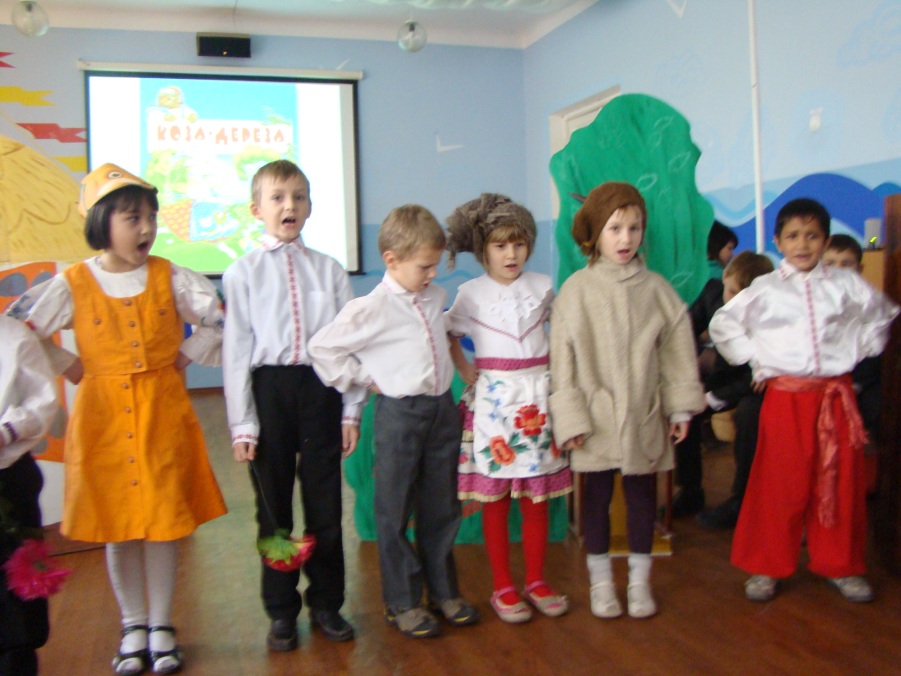 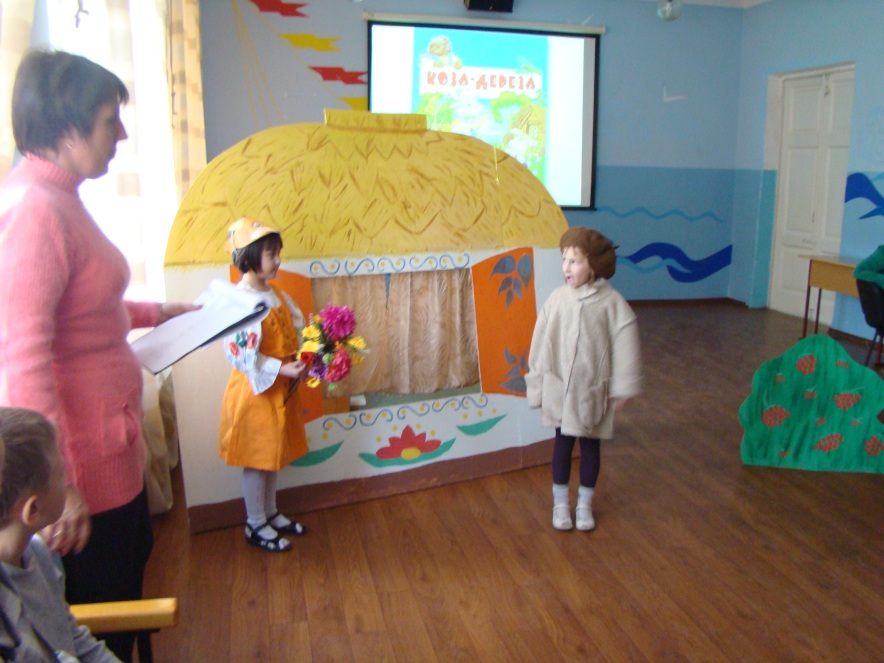 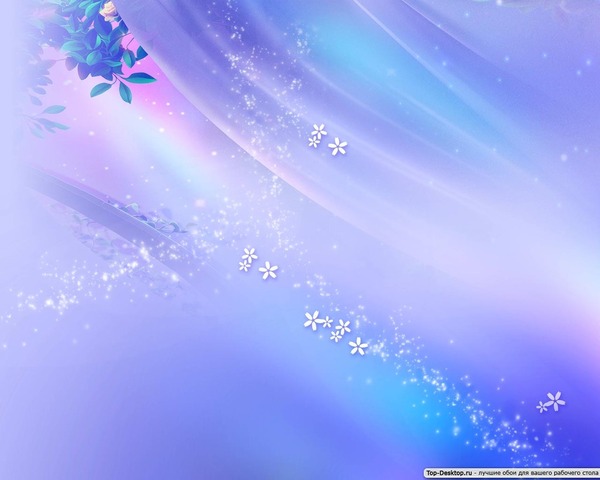 Те, що я чую, я забуваю;
Те, що я бачу й чую, - я трохи пам'ятаю;
Те, що я чую, бачу й обговорюю, - я починаю розуміти;
Коли я чую, бачу, обговорюю й роблю - я набуваю навичок;
Коли я передаю знання іншим - стаю майстром.
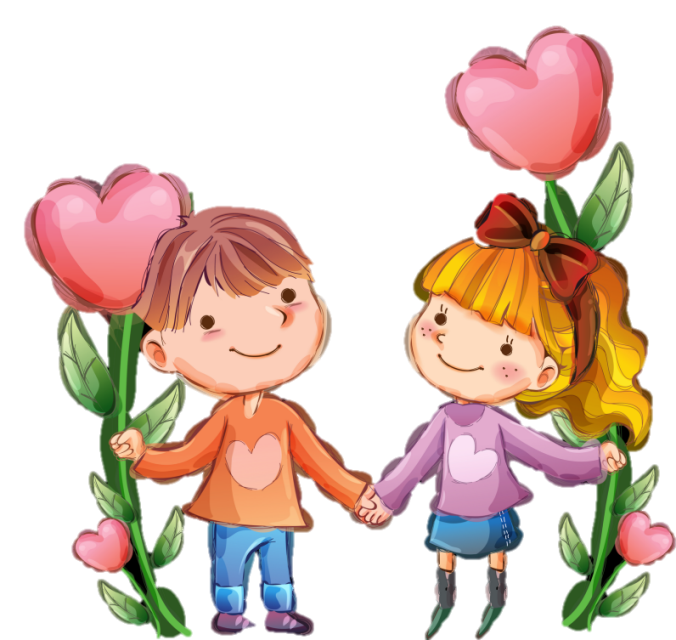